Современные модели организации образовательного процесса при сетевом взаимодействии
Свирина Ольга Александровна, 
методист отдела апробации и методического сопровождения ООО «МЭО»
Электронное обучение и дистанционные образовательные технологии
ЭЛЕКТРОННОЕ ОБУЧЕНИЕ (ЭО)
 организация образовательной деятельности с применением
Информационно-телекоммуникационных сетей
Информационных технологий и технических средств 
– образовательные платформы
Информации,
содержащейся в базах данных, 
– цифровой образовательный контент
ДИСТАНЦИОННЫЕ ОБРАЗОВАТЕЛЬНЫЕ ТЕХНОЛОГИИ (ДОТ)
Применение  информационно-телекоммуникационных сетей
Опосредованное (на расстоянии) взаимодействие обучающихся и педагогических работников
Нормативно-правовое обоснование:
статья 16 ФЗ от 29.12.2012 N 273-ФЗ  «Об образовании в РФ»
Формы получения образования и формы обучения
Вне организаций, осуществляющих образовательную деятельность
В организациях, осуществляющих образовательную деятельность
Очное
Семейное образование
Очно-заочное
Заочное
Самообразование
Допускается сочетание различных форм получения образования и форм обучения, в том числе общего и дополнительного образования детей
Форма получения общего образования и форма обучения по конкретной основной общеобразовательной программе ОПРЕДЕЛЯЮТСЯ РОДИТЕЛЯМИ (ЗАКОННЫМИ ПРЕДСТАВИТЕЛЯМИ) несовершеннолетнего обучающегося. При выборе родителями (законными представителями) несовершеннолетнего обучающегося формы получения общего образования и формы обучения УЧИТЫВАЕТСЯ МНЕНИЕ РЕБЕНКА.
Нормативно-правовое обоснование:
статья 17 ФЗ от 29.12.2012 N 273-ФЗ  «Об образовании в РФ»;
часть 4 статьи 63 ФЗ от 29.12.2012 N 273-ФЗ  «Об образовании в РФ».
Общие Признаки Форм обучения
Осуществляется                         с учетом потребностей, возможностей 
личности 
.
Учитывается объем обязательных занятий педагогического работника с обучающимися
Осуществляется                    в  организациях, осуществляющих образовательную деятельность
Организации, осуществляющие образовательную деятельность, 
ВПРАВЕ ПРИМЕНЯТЬ
ДИСТАНЦИОННЫЕ ОБРАЗОВАТЕЛЬНЫЕ ТЕХНОЛОГИИ
ЭЛЕКТРОННОЕ ОБУЧЕНИЕ
при реализации образовательных программ при ЛЮБОЙ ФОРМЕ ОБУЧЕНИЯ
ОЧНО-ЗАОЧНОЕ
ОЧНОЕ
ЗАОЧНОЕ
Нормативно-правовое обоснование:
статьи 16, 17, 28 ФЗ от 29.12.2012 N 273-ФЗ  «Об образовании в РФ»;
приказ Минобрнауки России от 23.08.2017 N 816 «Об утверждении порядка применения организациями, осуществляющими образовательную деятельность, ЭО, ДОТ при реализации образовательных программ».
Индивидуальный учебный план как инструмент реализации моделей очно-заочного обучения с применением ЦОС МЭО
Индивидуальный учебный план (ИУП) - учебный план, обеспечивающий освоение образовательной программы на основе индивидуализации ее содержания с учетом особенностей и образовательных потребностей конкретного обучающегося (пункт 23 статьи 2 ФЗ от 29.12.2012 N 273-ФЗ  «Об образовании в РФ»)
Обучение по ИУП, в том числе ускоренное обучение, в пределах осваиваемой образовательной программы в порядке, установленном локальными нормативными актами – это академическое право обучающегося (пункт 3 части 1 статьи 34 ФЗ от 29.12.2012 N 273-ФЗ  «Об образовании в РФ»)
Обучающиеся обязаны добросовестно осваивать образовательную программу, выполнять ИУП, в том числе посещать предусмотренные ИУП учебные занятия, осуществлять самостоятельную подготовку к занятиям, выполнять задания, данные педагогическими работниками в рамках образовательной программы  (пункт 1 части 1 статьи 43 ФЗ от 29.12.2012 N 273-ФЗ  «Об образовании в РФ»)
ИУП — результат совместного обсуждения: 
- обучающегося;
- родителей; 
- педагогов;
- психолога;
- тьютора.
Что может включать ИУП:
Сочетание различных форм обучения
Углублённые занятия для изучения иностранных языков
Увеличение часов для изучения обязательных предметов
МЭО: применение 
ЭО и ДОТ
Введение специальных учебных курсов
Организация внеурочной деятельности
При составлении ИУП учитывается мнение обучающегося
Иные учебные предметы (с учётом потребностей и возможностей)
Модели сетевого обучения
Компенсация дефицита педагогических кадров
Межшкольная группа
Индивидуальный  учебный план
Школьная группа                      в рамках профиля
Компенсация дефицита педагогических кадров 
(Реестр сетевых педагогов МЭО)
Модель 1. Компенсация дефицита                    педагогических кадров
Центр сетевого обучения
Сетевые педагоги-предметники
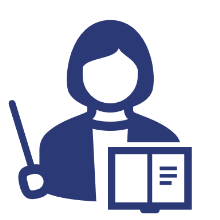 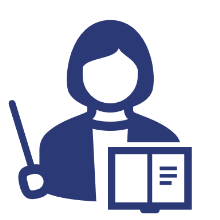 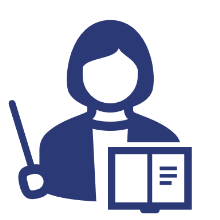 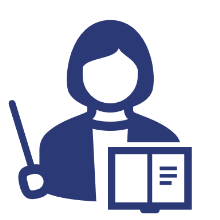 Дистанционное обучение
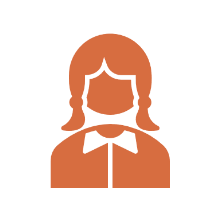 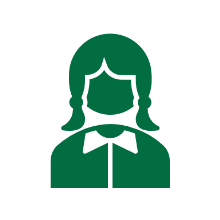 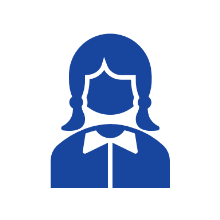 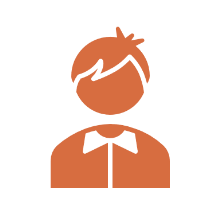 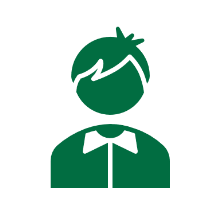 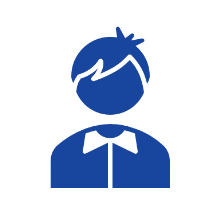 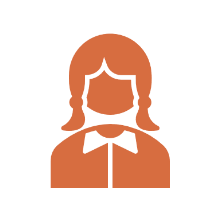 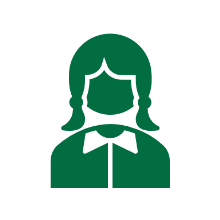 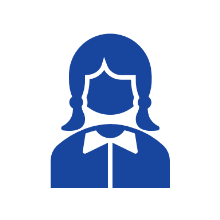 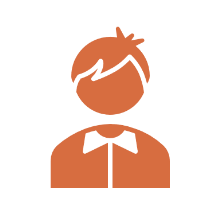 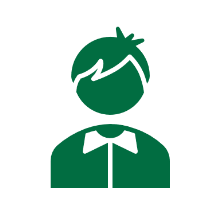 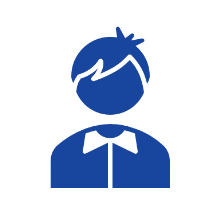 Школа 1
Школа 2
Школа 3
[Speaker Notes: Учащиеся классов одной общеобразовательной организации по выявленным дефицитам педагогов-предметников занимаются по соответствующим отдельным предметам Учебного плана школы с сетевыми педагогами регионального Центра сетевого обучения]
Модель 2. Межшкольная группа
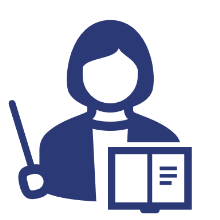 Педагог центра сетевого обучения
Межшкольная группа
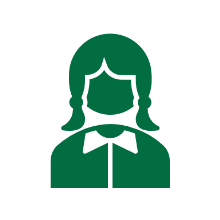 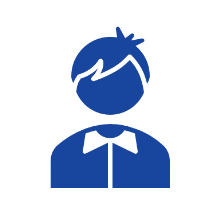 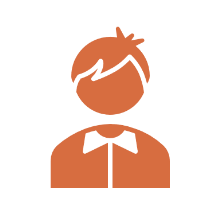 Дистанционное обучение
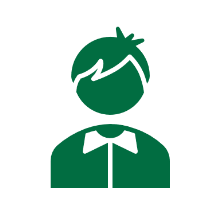 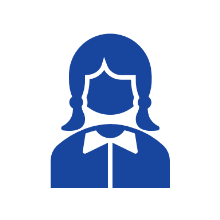 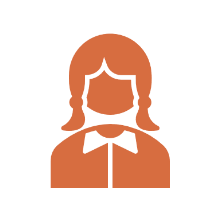 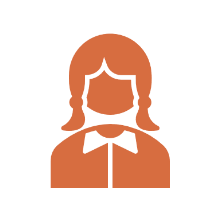 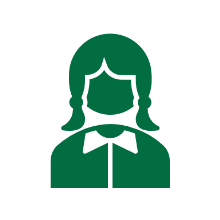 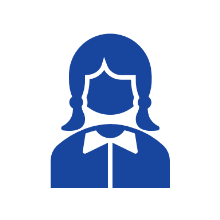 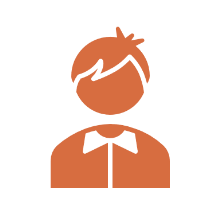 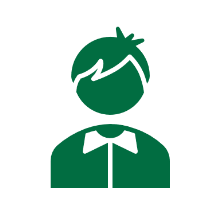 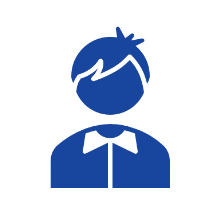 Школа 2
Школа 1
Школа 3
Параллели 10 классов
[Speaker Notes: Создаются межшкольные учебные группы учащихся из классов одной параллели разных образовательных организаций по выявленным дефицитам педагогов-предметников, соответственно учащиеся созданных межшкольных учебных групп занимаются по соответствующим отдельным предметам Учебного плана школ с сетевыми педагогами регионального Центра сетевого обучения]
Модель 3. Индивидуальный учебный план
Центр сетевого обучения
Сетевые педагоги-предметники
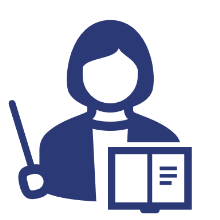 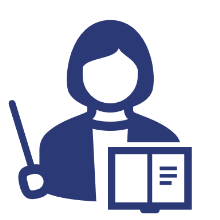 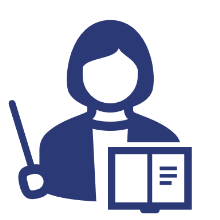 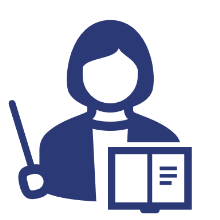 Дистанционное обучение
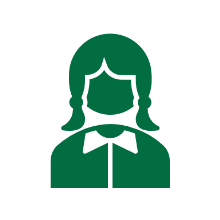 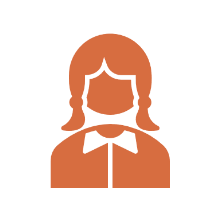 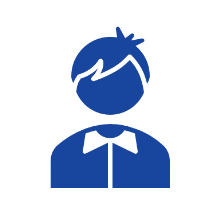 Школа 2
Школа 1
Школа 3
Ученики, обучающиеся по ИУП
[Speaker Notes: Индивидуальные учебные планы учащихся разных общеобразовательных организаций по отдельным предметам реализуются в сетевой форме с использованием ресурсов регионального Центра сетевого обучения, обучение осуществляется сетевыми педагогами Центра]
Модель 4. Школьная группа в рамках профиля
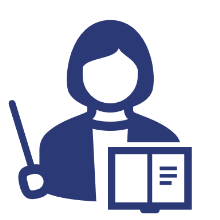 Педагог центра сетевого обучения
Инженерный класс
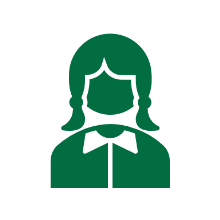 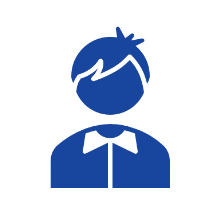 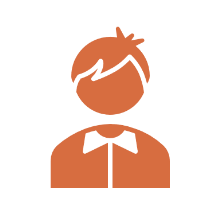 Дистанционное обучение
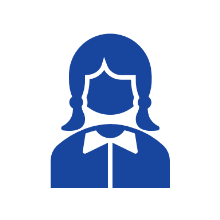 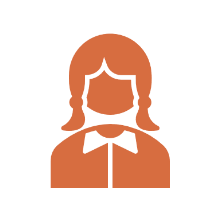 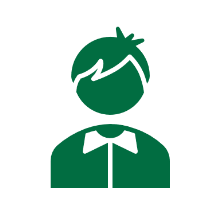 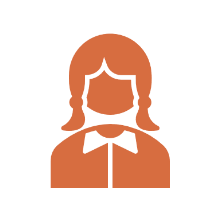 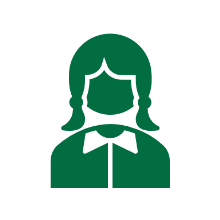 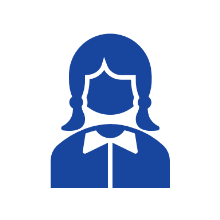 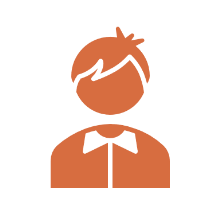 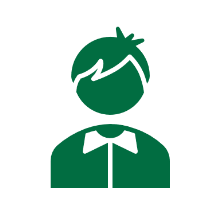 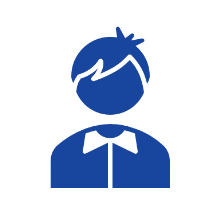 10 «А»
10 «Б»
10 «В»
[Speaker Notes: Создание школьной учебной группы обучающихся 10-11 класса в рамках профиля, отсутствующего в образовательной организации, в контингенте которой числится учащийся. В этом случае, часть предметов ИУП по выбранному учащимися профилю (инженерные классы, медицинские реализуется в сетевой форме с использованием ресурсов регионального Центра сетевого обучения]
Модель 5. компенсация дефицита Пед.кадров
Реестр сетевых педагогов МЭО
Сетевые педагоги-предметники
Онлайн-школа «БИТ»
Дистанционное обучение
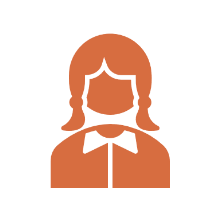 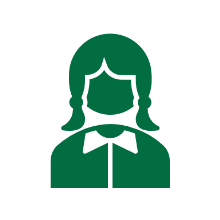 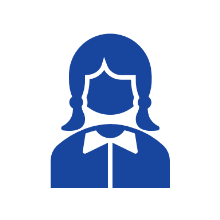 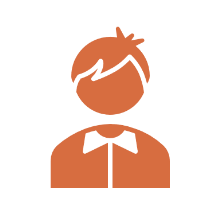 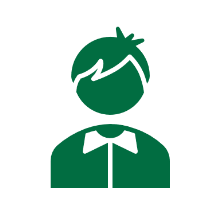 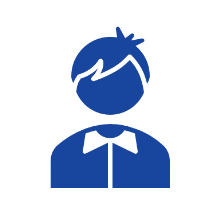 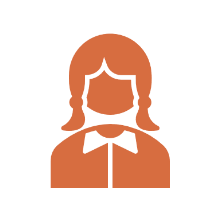 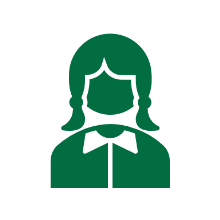 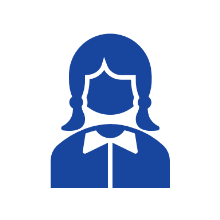 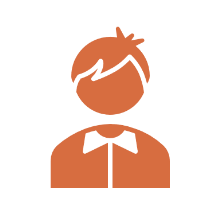 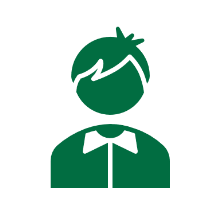 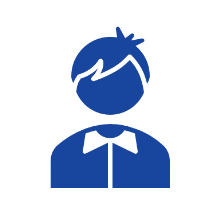 Школа 1
Школа 2
Школа 3
[Speaker Notes: Организация сетевого взаимодействия общеобразовательных организаций региона с онлайн школой БИТ и реализация образовательной программы в сетевой форме, когда часть образовательной программы школы по выявленным дефицитам педагогов-предметников реализуется сетевыми педагогами школы БИТ]
Стратовое обучение
Страта 1. Углублённый уровень
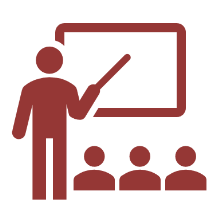 5 А класс
Страта 2. Базовый уровень
5 Б класс
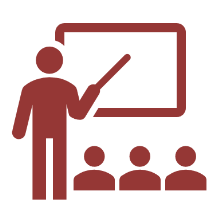 Страта 3. Компенсирующий уровень
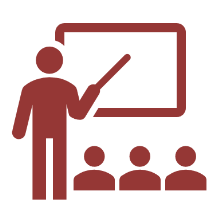 5 В класс
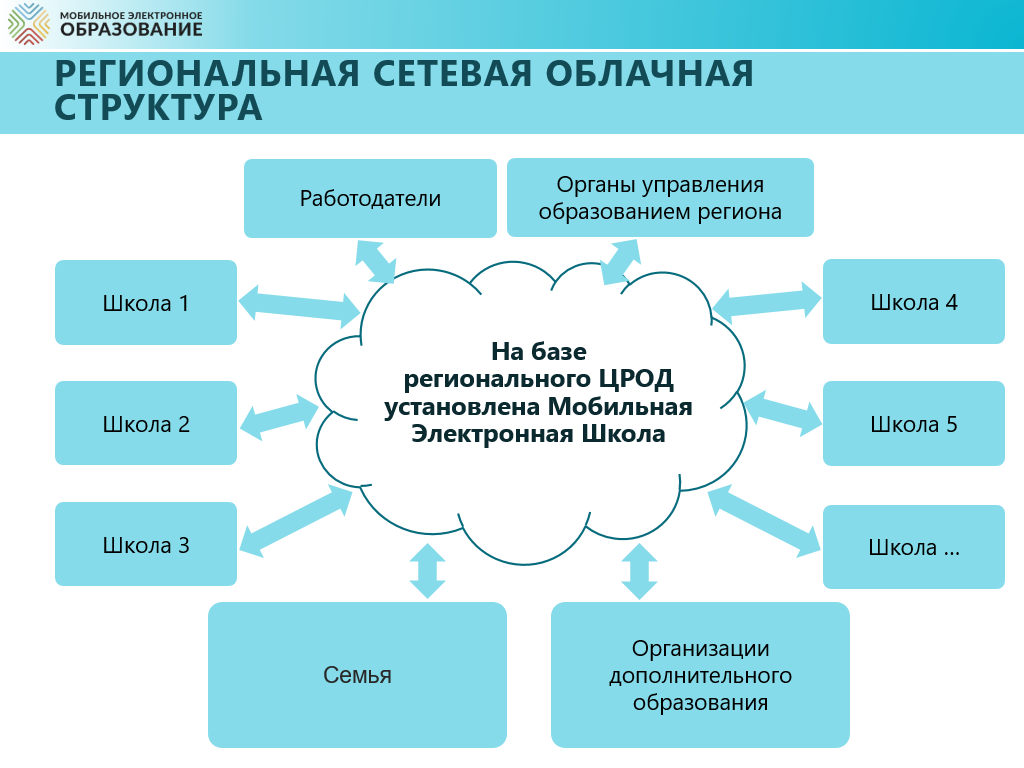 ЦОС «Мобильное Электронное Образование» -
инструмент сетевого взаимодействия
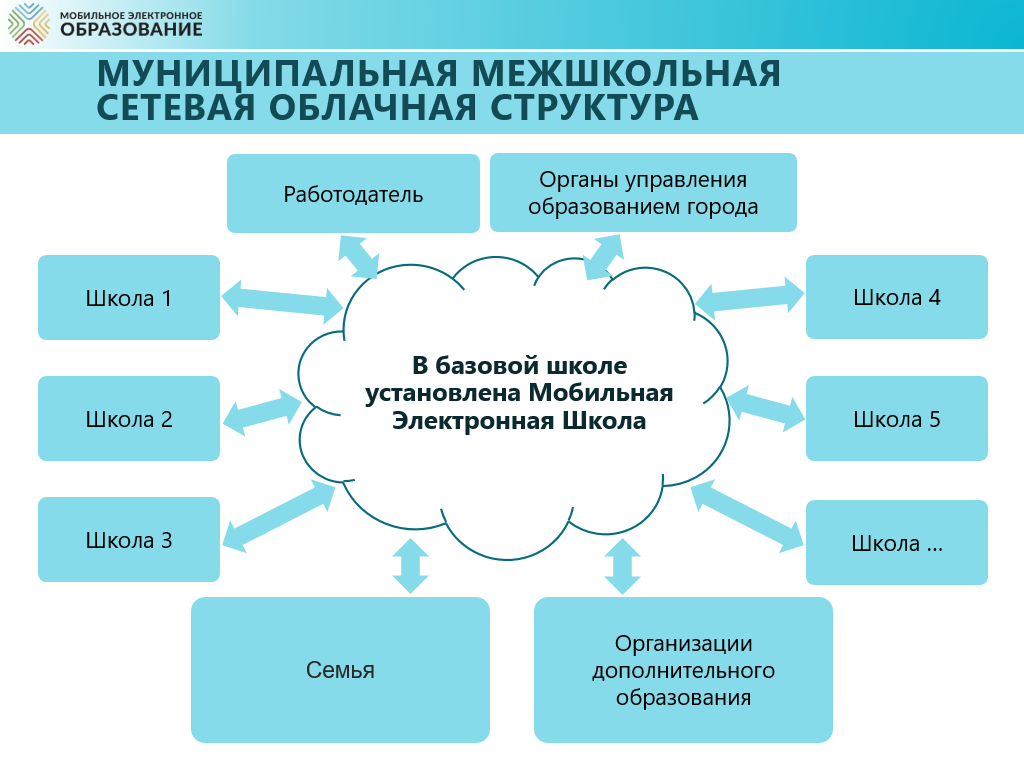 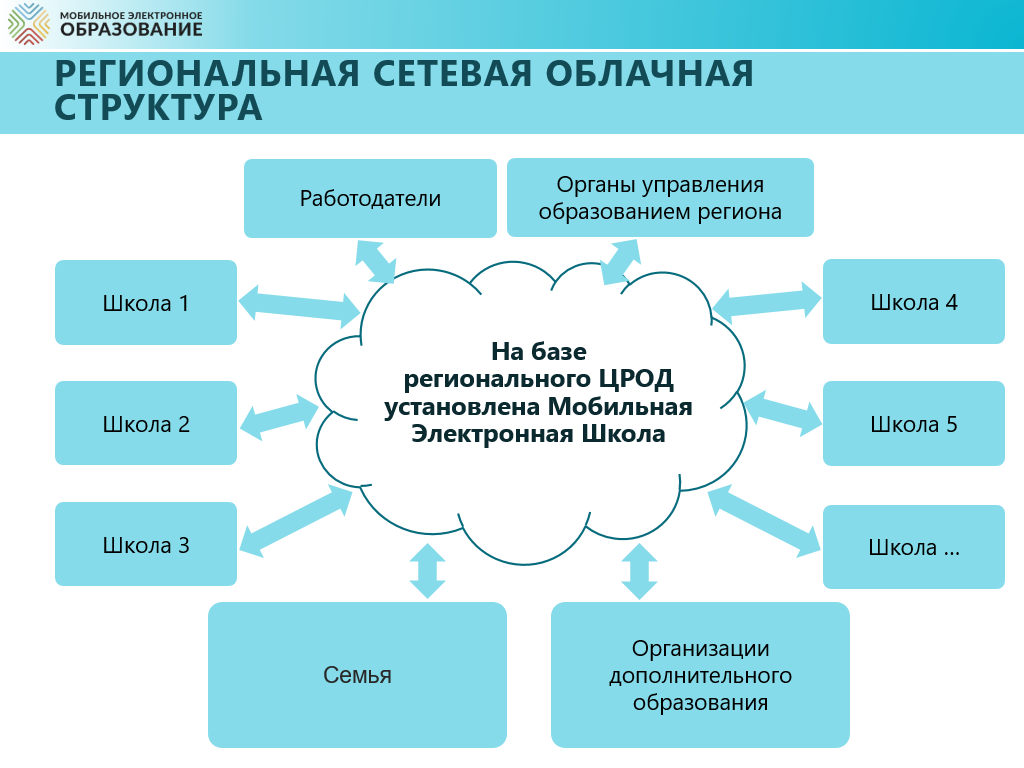 сетевая модель стратовой дифференциации
Страта 1. Углублённый уровень
5 А класс
ЦОС «Мобильное Электронное Образование» -
инструмент сетевого взаимодействия
Страта 2. Базовый уровень
5 Б класс
Страта 3. Компенсирующий уровень
5 В класс
организация очно-заочного обучения                с использованием ЦОС МЭО
Модели очно-заочного обучения                        с использованием ЦОС МЭО
Инструменты реализации моделей очно-заочного обучения
Часть предметов изучается в очной форме, другая в заочной
1
Индивидуальный учебный план (ИУП)
2
Сочетание очного и заочного обучения в рамках изучения одного предмета
2
Организация очно-заочного обучения при помощи сетевой формы реализации образовательных программ
Цифровая образовательная среда «Мобильное Электронное Образование» (ЦОС МЭО)
Сочетание последовательного и параллельного изучения предметов
Сочетание очно-заочного обучения                    с использование дистанционных образовательных технологий и ЦОС МЭО
3
1
5
4
Электронное обучение и дистанционные образовательные технологии
Смешанное обучение
3
4
Модели организации очно-заочного обучения                                  с использованием с использованием дистанционного обучения в ЦОС МЭО
ЧАСТЬ ПРЕДМЕТОВ ИЗУЧАЕТСЯ В ОЧНОЙ ФОРМЕ, ДРУГАЯ В ЗАОЧНОЙ С ИСПОЛЬЗОВАНИЕМ ЦОС МЭО
1
Пример ИУП обучающегося
Х класса
Модели организации очно-заочного обучения                                  с использованием с использованием дистанционного обучения в ЦОС МЭО
СОЧЕТАНИЕ ОЧНОГО И ЗАОЧНОГО ОБУЧЕНИЯ В РАМКАХ ИЗУЧЕНИЯ ОДНОГО ПРЕДМЕТА
2
Пример ИУП обучающегося
Х класса
Модели организации очно-заочного обучения с использованием ЦОС МЭО
СОЧЕТАНИЕ ПОСЛЕДОВАТЕЛЬНОГО И ПАРАЛЛЕЛЬНОГО ИЗУЧЕНИЯ ПРЕДМЕТОВ
3
Фрагмент календарного учебного графика  ученика, обучающегося по ИУП
 в Х классе
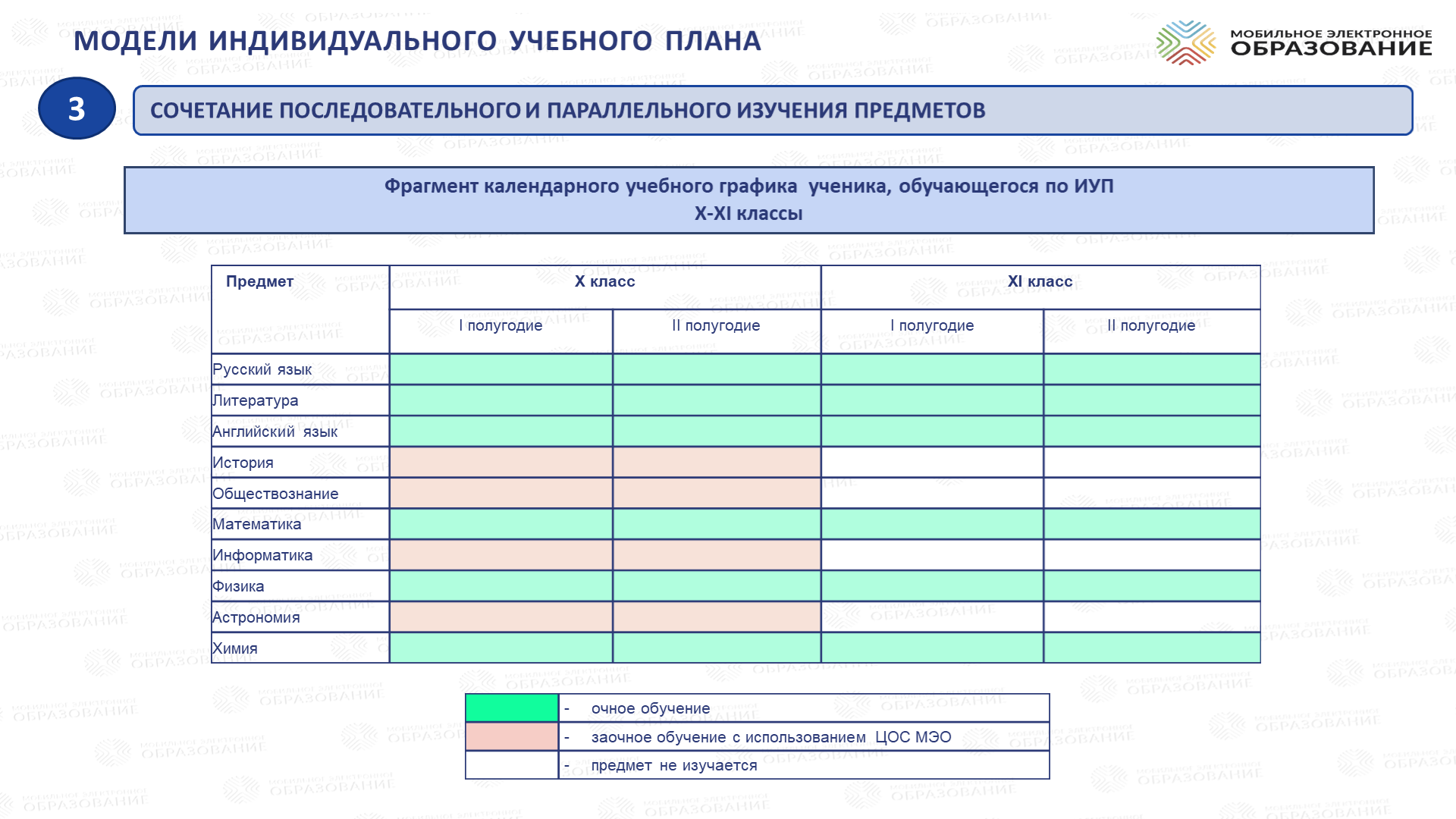 Модели организации очно-заочного обучения с использованием дистанционного обучения в синхронном формате ЦОС МЭО
СОЧЕТАНИЕ ОЧНО-ЗАОЧНОГО ОБУЧЕНИЯ С ИСПОЛЬЗОВАНИЕ ДИСТАНЦИОННЫХ ОБРАЗОВАТЕЛЬНЫХ ТЕХНОЛОГИЙ И ЦОС МЭО
4
Пример ИУП обучающегося
Х класса
Варианты организации заочной части обучения в ЦОС МЭО
Заочная часть обучения в ЦОС МЭО может быть организована
дома у обучающегося
в образовательной организации
 (вне классно-урочной системы и занятий в классе, например,                       в библиотеке, медиатеке, лабораториях, т.е. в специально оборудованных аудиториях (классах) для самоподготовки обучающихся и реализации проектной деятельности)
Виды учебной деятельности при заочной форме:
изучение нового материала в ЦОС МЭО
подготовка и прохождение текущего и промежуточного контроля в ЦОС МЭО
проектная деятельность (подготовка индивидуального проекта на уровне СОО)
Модели Расписаний занятий  при очно-заочной форме с использованием ЦОС МЭО
1
Модель 4+1
1
Модель 5+1
Учебная неделя
Учебная неделя
Учебный день 1
Учебный день 2
Учебный день 3
Учебный день 4
Учебный день 5
Учебный день 6
Шестидневная учебная неделя
Учебный день 1
Учебный день 2
Учебный день 3
Учебный день 4
Учебный день 5
Пятидневная учебная неделя
Заочная часть в ЦОС МЭО
Заочная часть 
в ЦОС МЭО
Очная часть
Очная часть
2
Модель 4+1+1
2
Модель 3+1+1
Учебная неделя
Учебная неделя
Учебный день 1
Учебный день 2
Учебный день 3
Учебный день 4
Учебный день 5
Учебный день 6
Учебный день 1
Учебный день 2
Учебный день 3
Учебный день 4
Учебный день 5
Заочная часть 
в ЦОС МЭО
Очная  часть 
ЦОС МЭО + ДОТ
Очная часть в школе
Очная  часть 
ЦОС МЭО + ДОТ
Заочная часть 
в ЦОС МЭО
Очная часть в школе
Пример расписания занятий при очно-заочной форме с использованием ЦОС МЭО
Расписание для пятидневной учебной недели из расчета 34 часов, из которых:
21 час в неделю  – очное обучение
13 часов в неделю – заочное обучение в ЦОС МЭО
Самостоятельная работа обучающихся в ЦОС МЭО
ПРИМЕР РАСПИСАНИЯ ЗАНЯТИЙ ПРИ сочетании ОЧНО-ЗАОЧНОГО ОБУЧЕНИЯ С ИСПОЛЬЗОВАНИЕМ ЦОС МЭО                      И ДОТ С УЧЕТОМ рекомендаций РОСПОТРЕБНАДЗОРА
Очная часть с использованием ДОТ и ЦОС МЭО. Онлайн уроки в подсистемах:
Личные сообщения
Мессенджер
Конференция
Разное время начала уроков и перемен, разная продолжительность уроков:
Очно в школе (45 мин.), 
Дистанционно (30 мин.)
Заочная часть в ЦОС МЭО
Ресурсы мэо для организациисетевого взаимодействия
Цифровой образовательный контент
Система  организации и управления образовательным процессом
Цифровые инструменты для организации коммуникаций
Учебный онлайн курсы
 с 1 по 11 класс
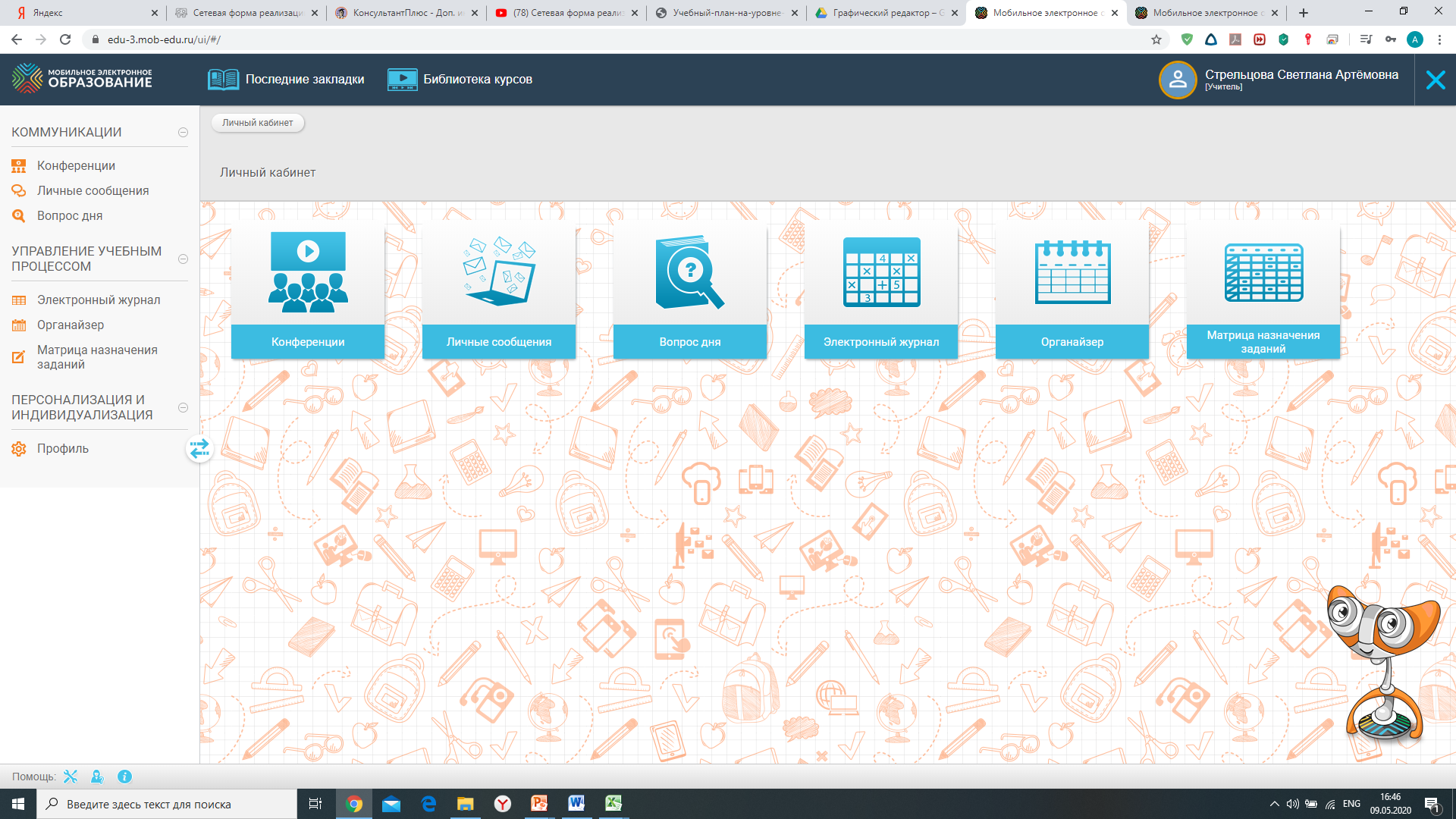 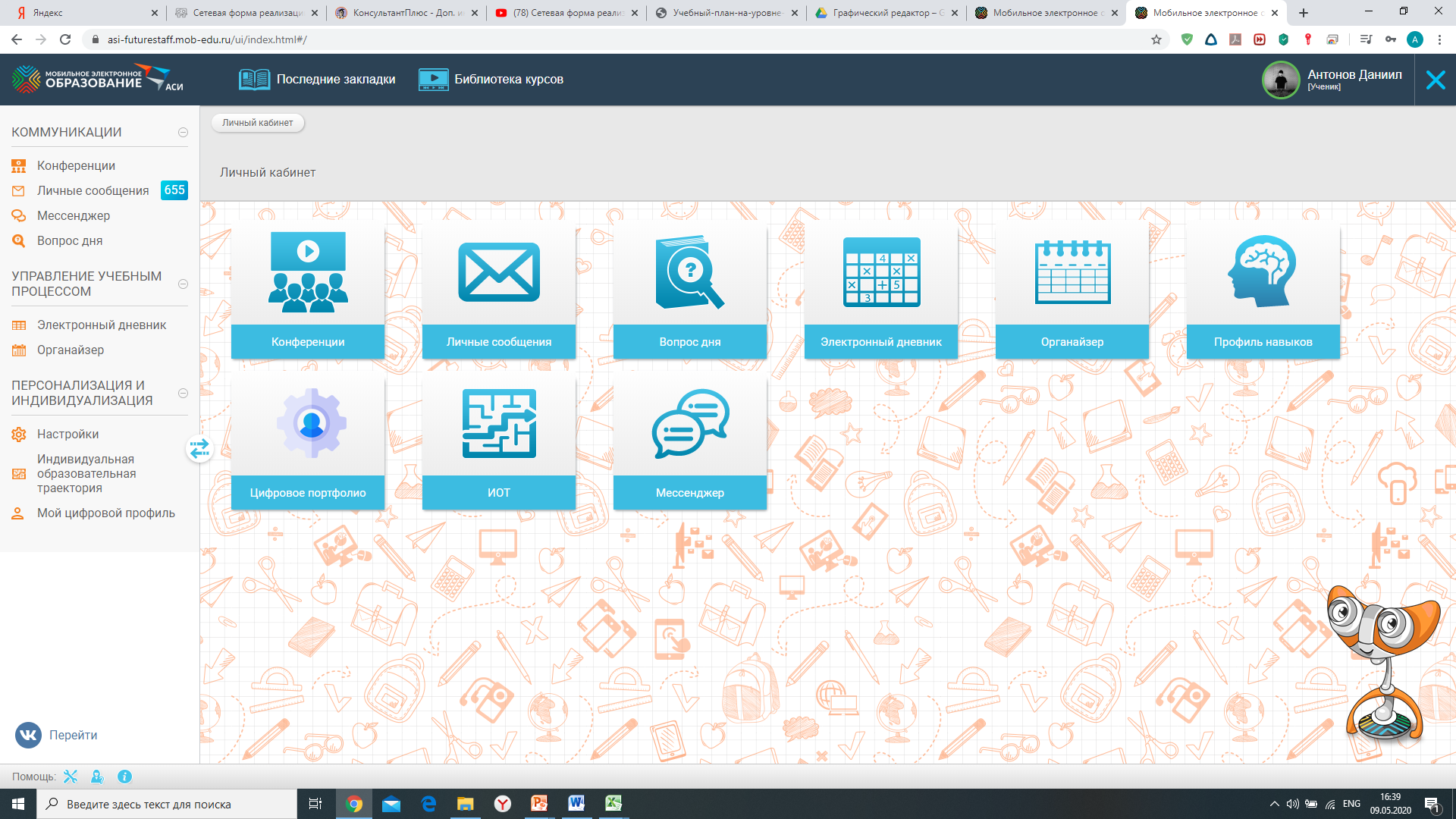 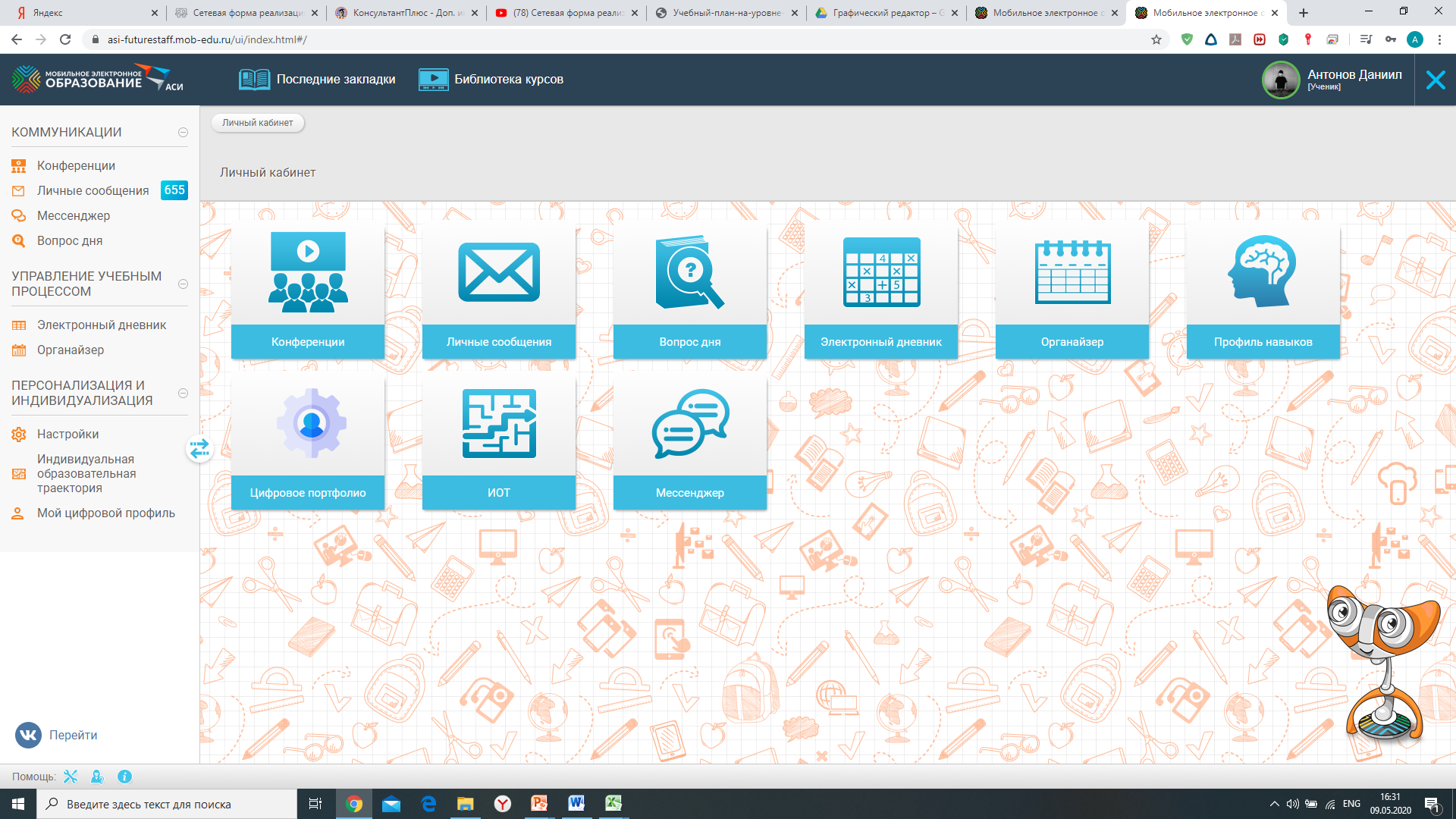 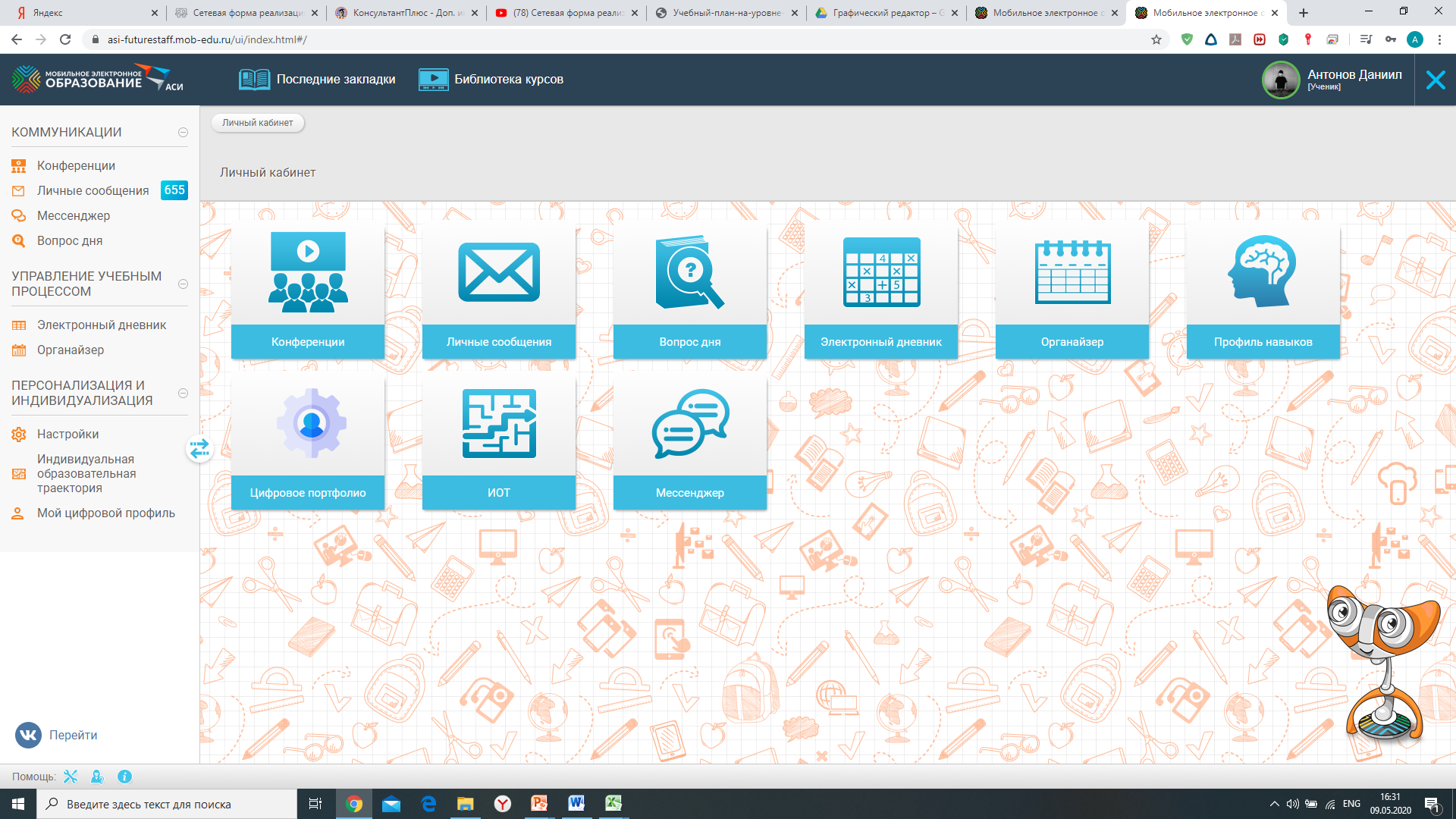 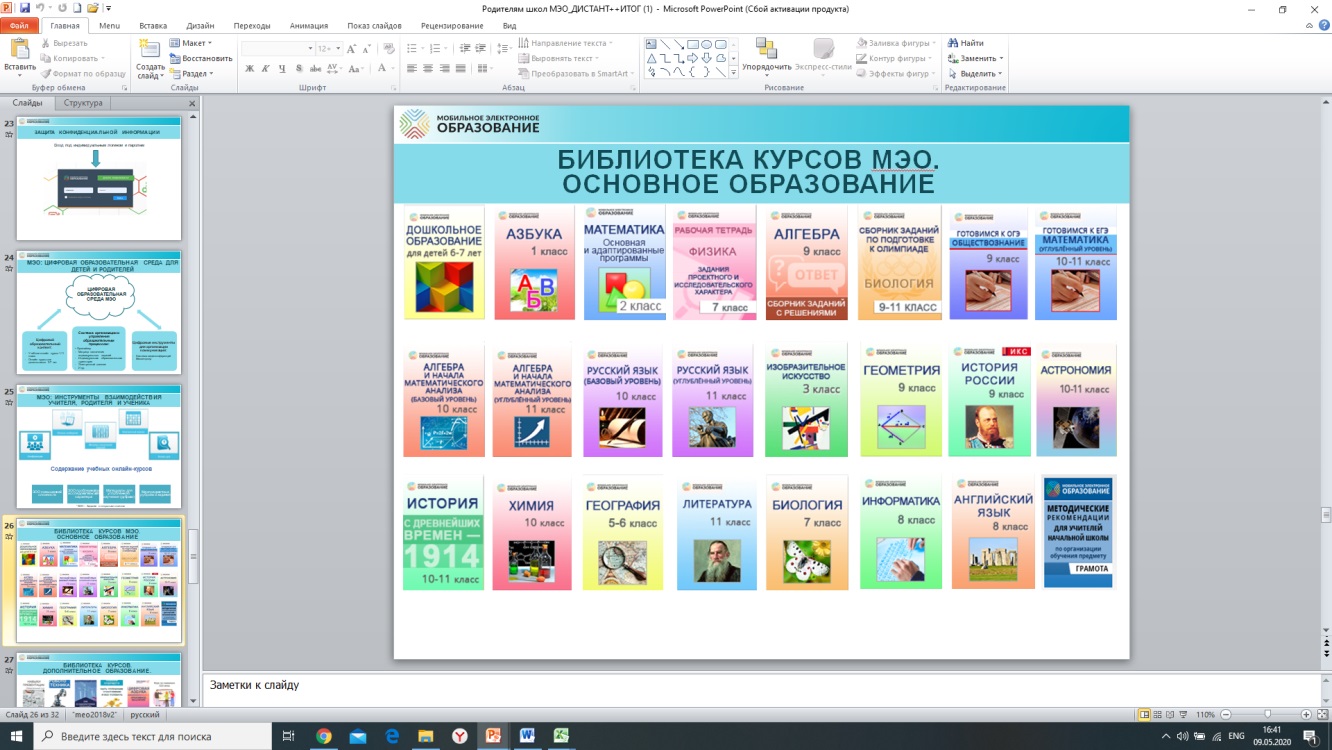 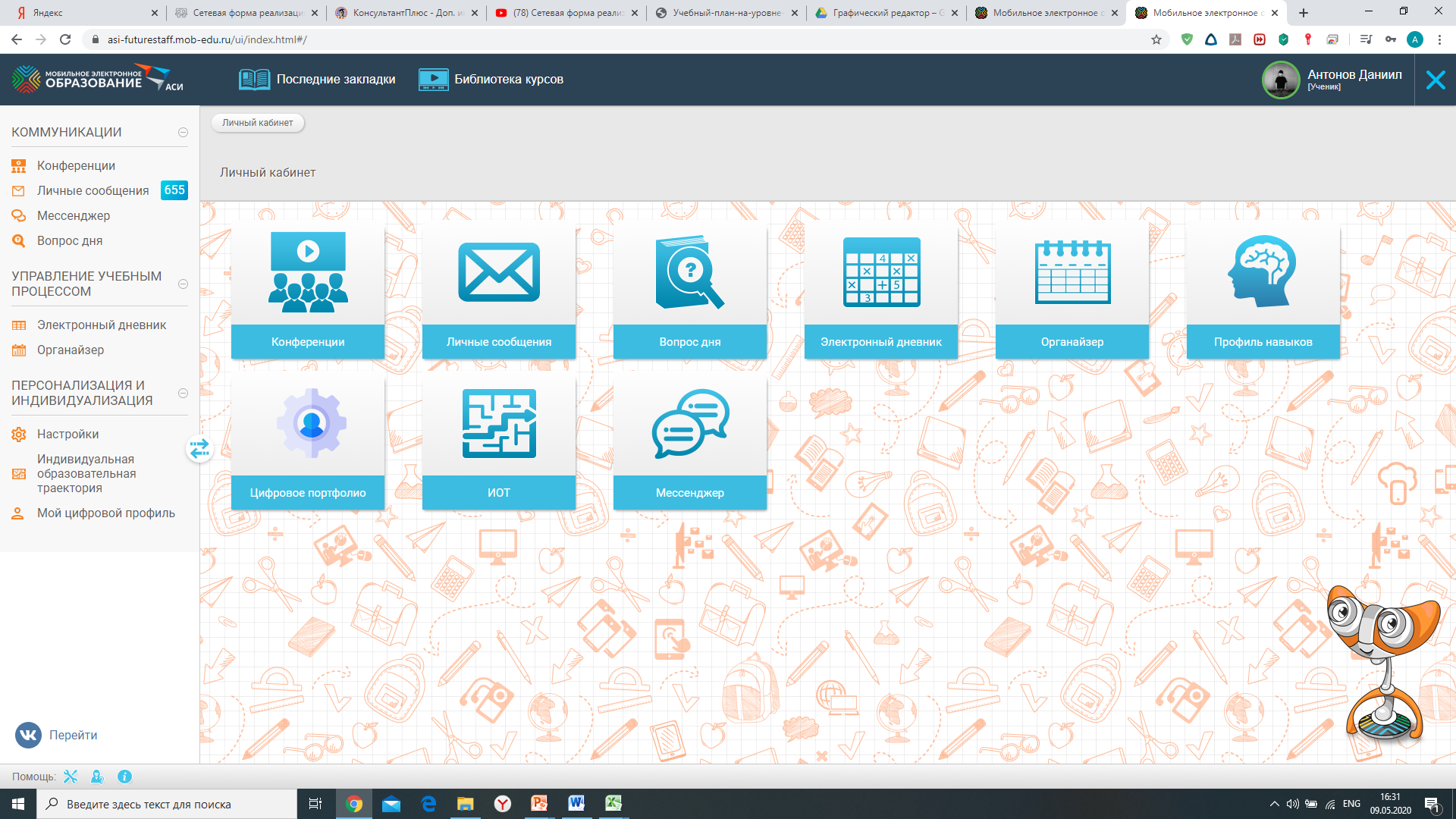 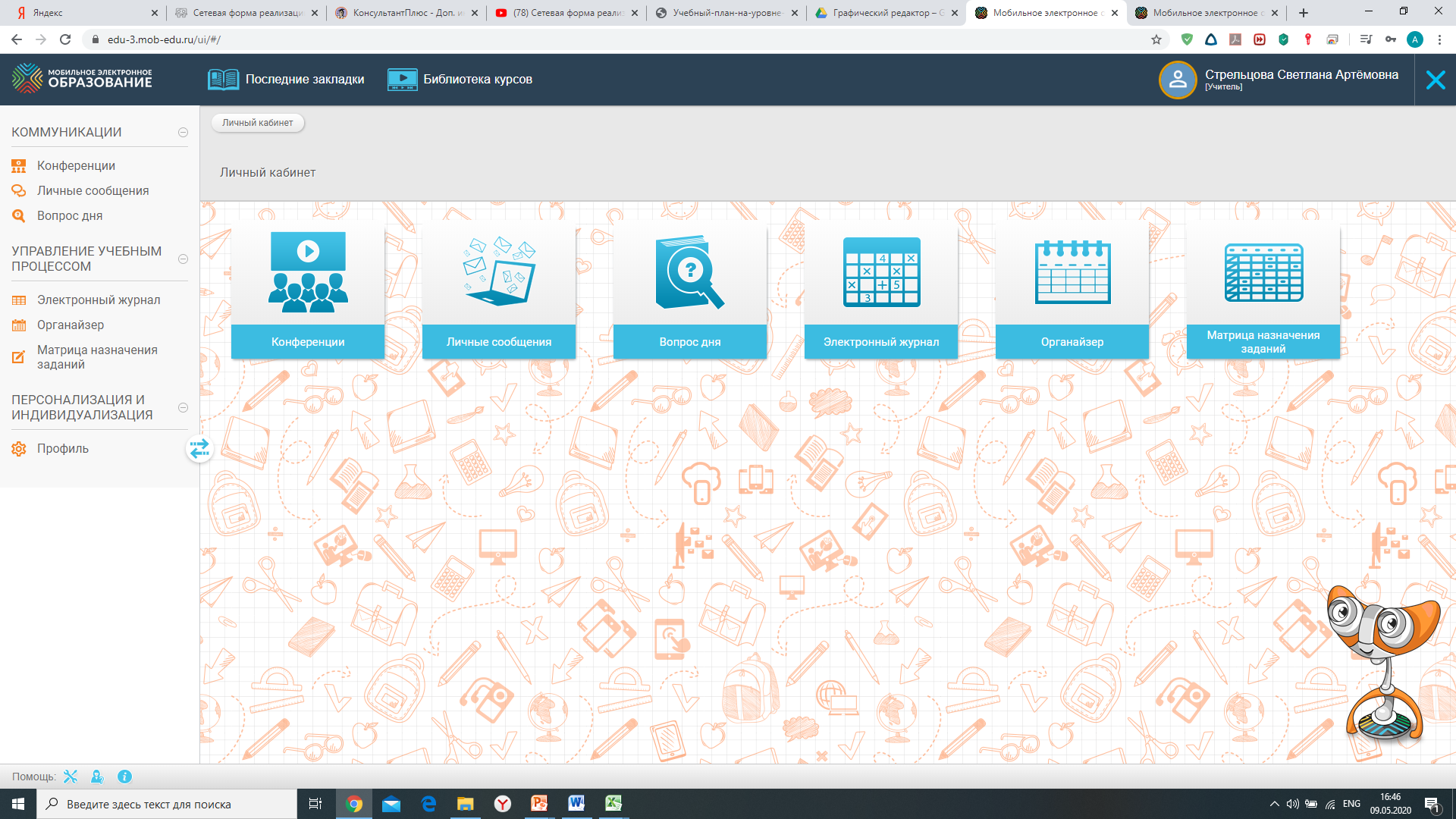 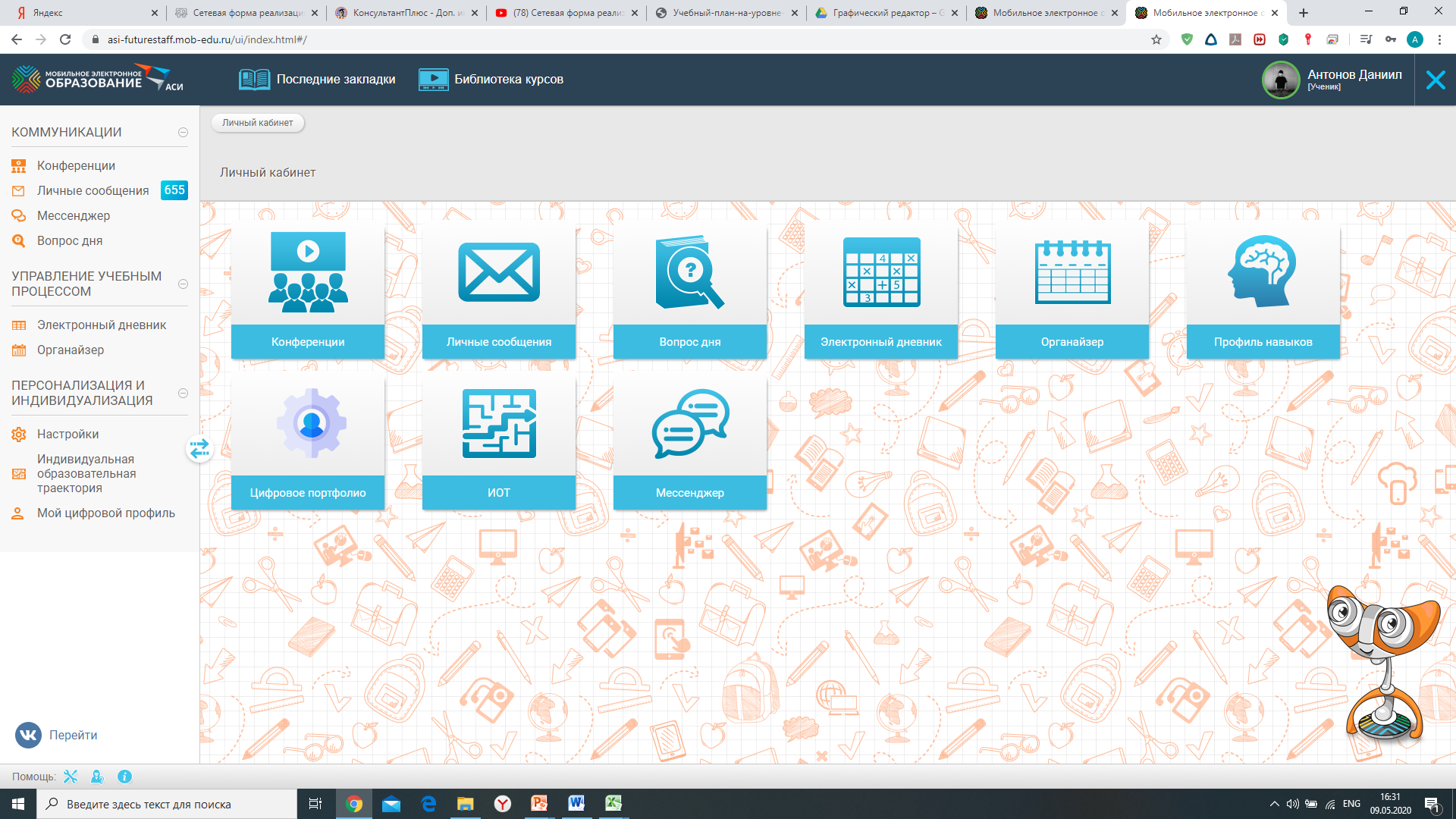 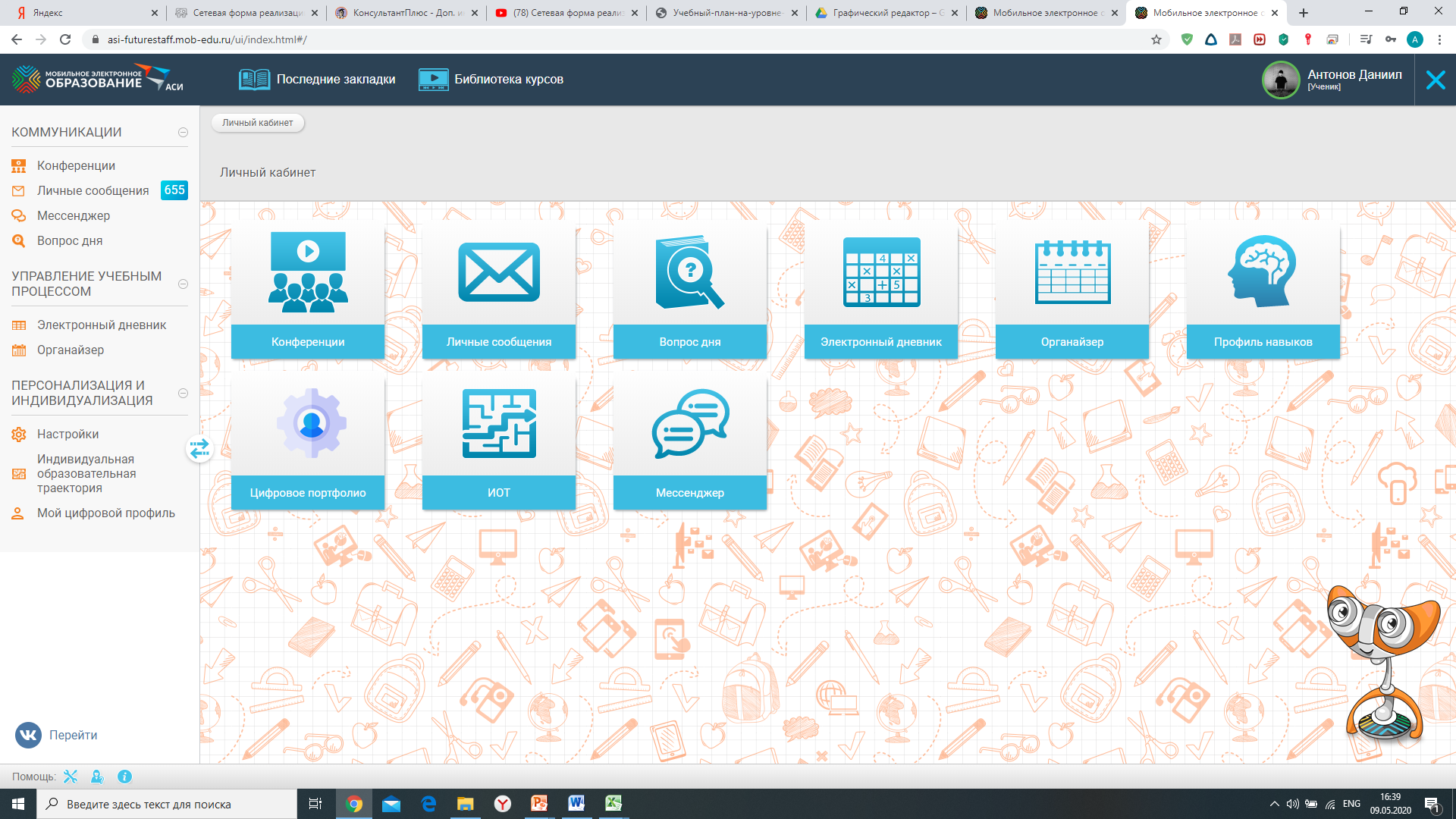 Курсы для внеурочной деятельности и дополнительного  образования
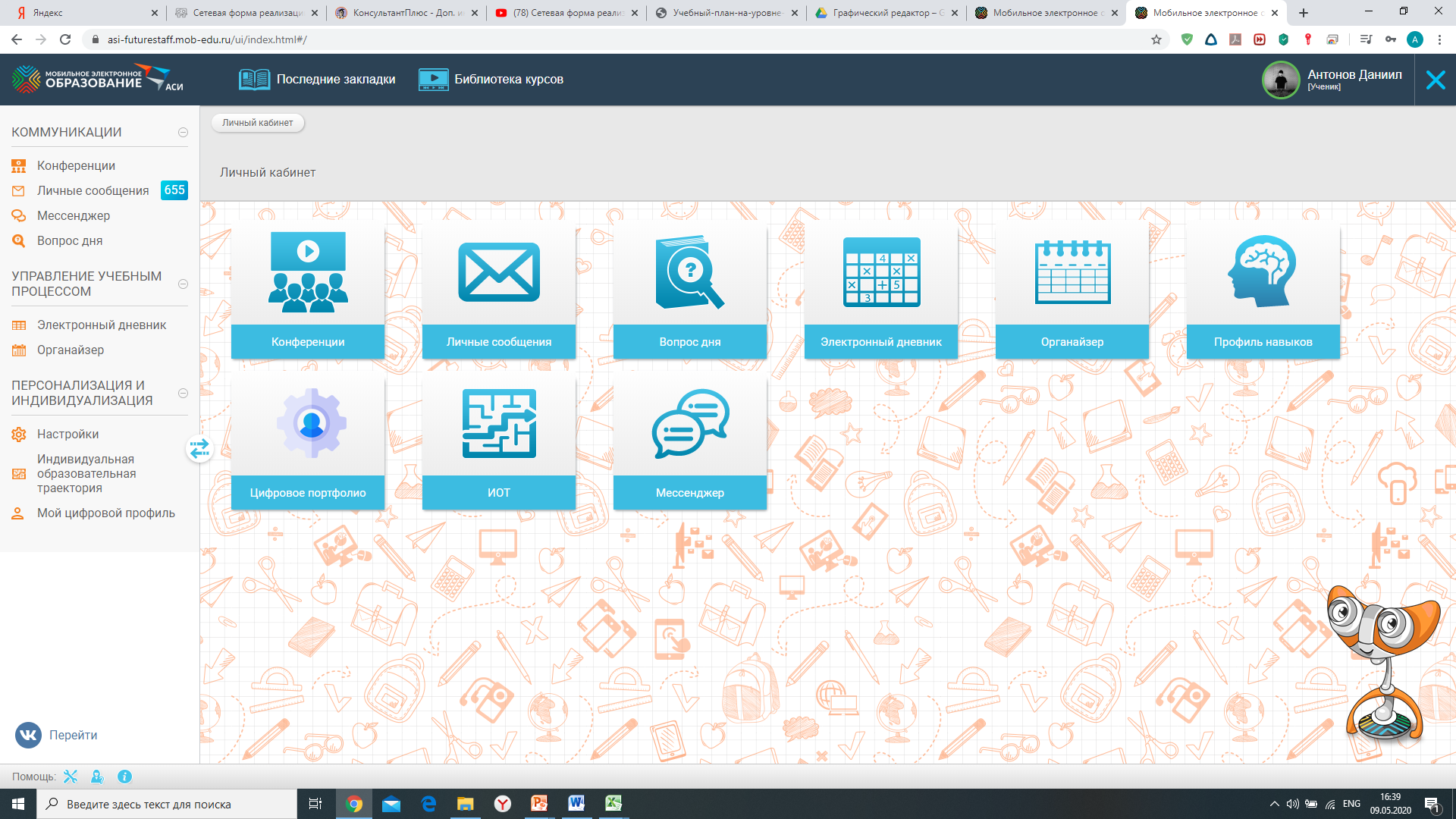 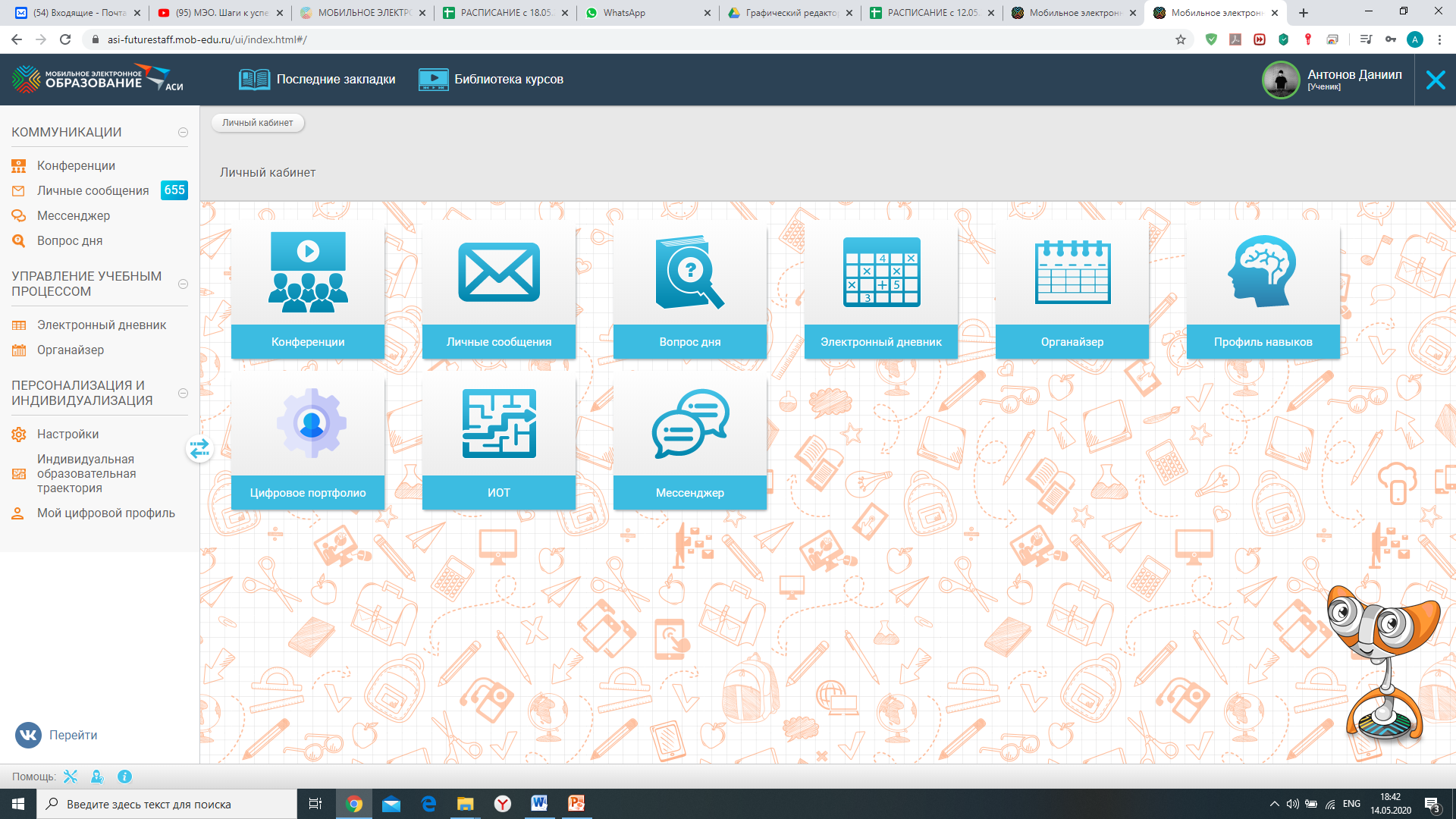 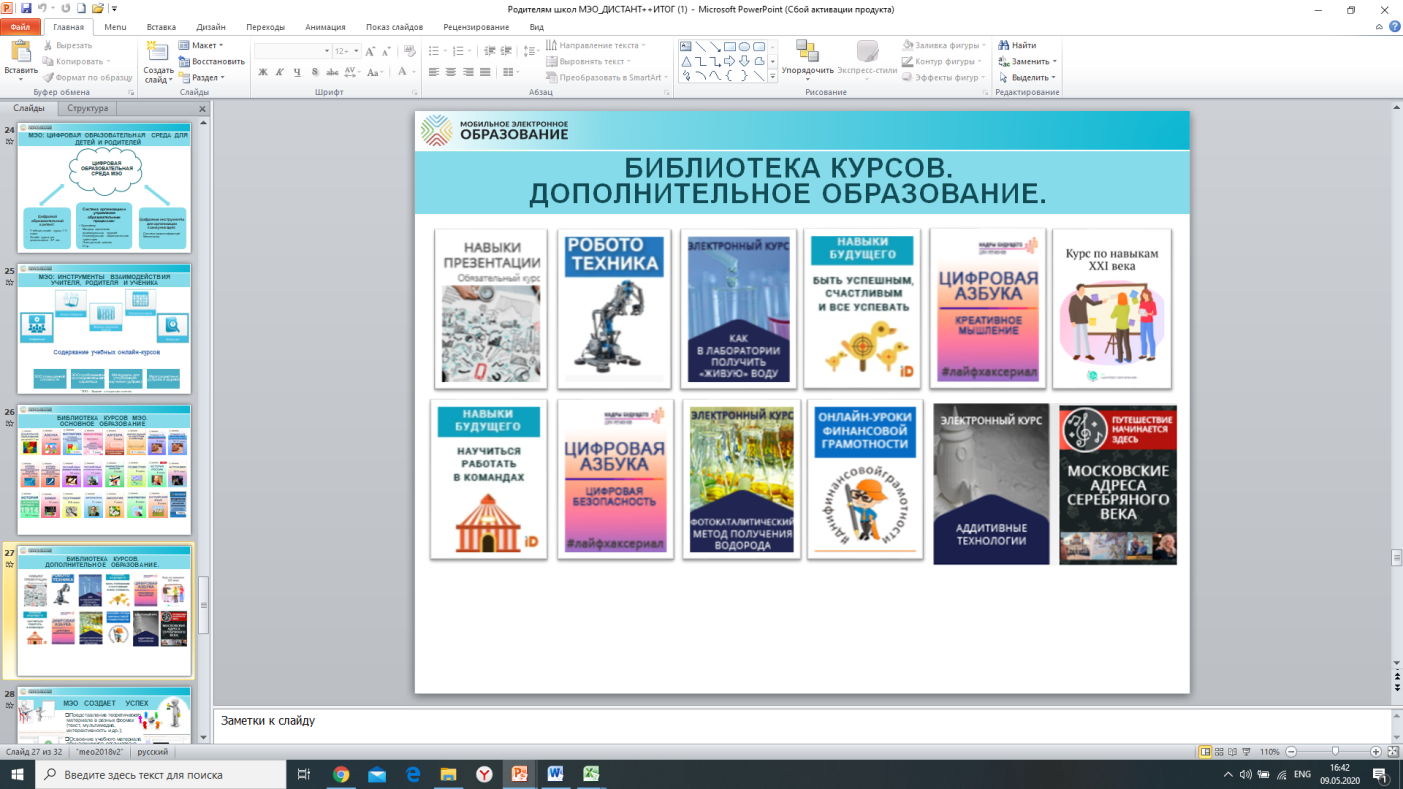 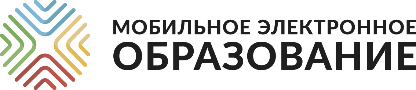 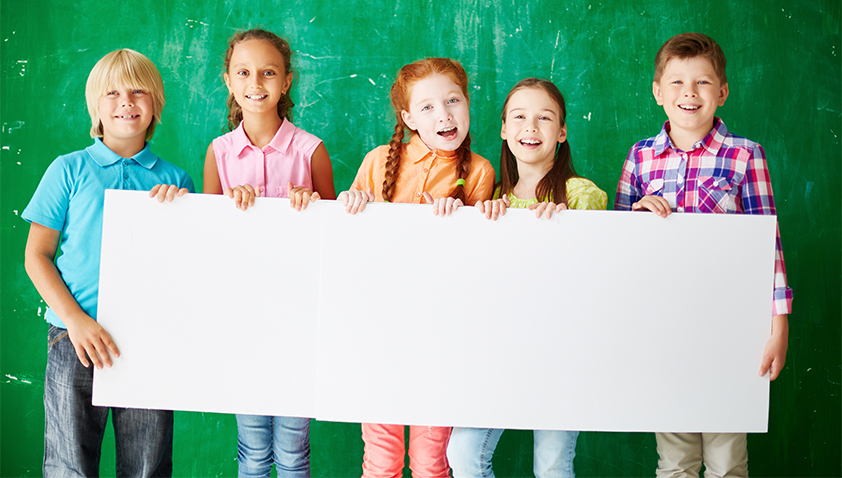 СПАСИБО ЗА ВНИМАНИЕ
СЛУЖБА ТЕХНИЧЕСКОЙ ПОДДЕРЖКИ:                                          tech-support@mob-edu.ru                                                                  Тел.: +7 (495) 249-90-11 (доб. 139, 140) 
СЛУЖБА МЕТОДИЧЕСКОЙ ПОДДЕРЖКИ:                                  metod@mob-edu.ru                                                                           Тел.: +7 (495) 249-90-11 (доб. 119, 121, 162, 163)